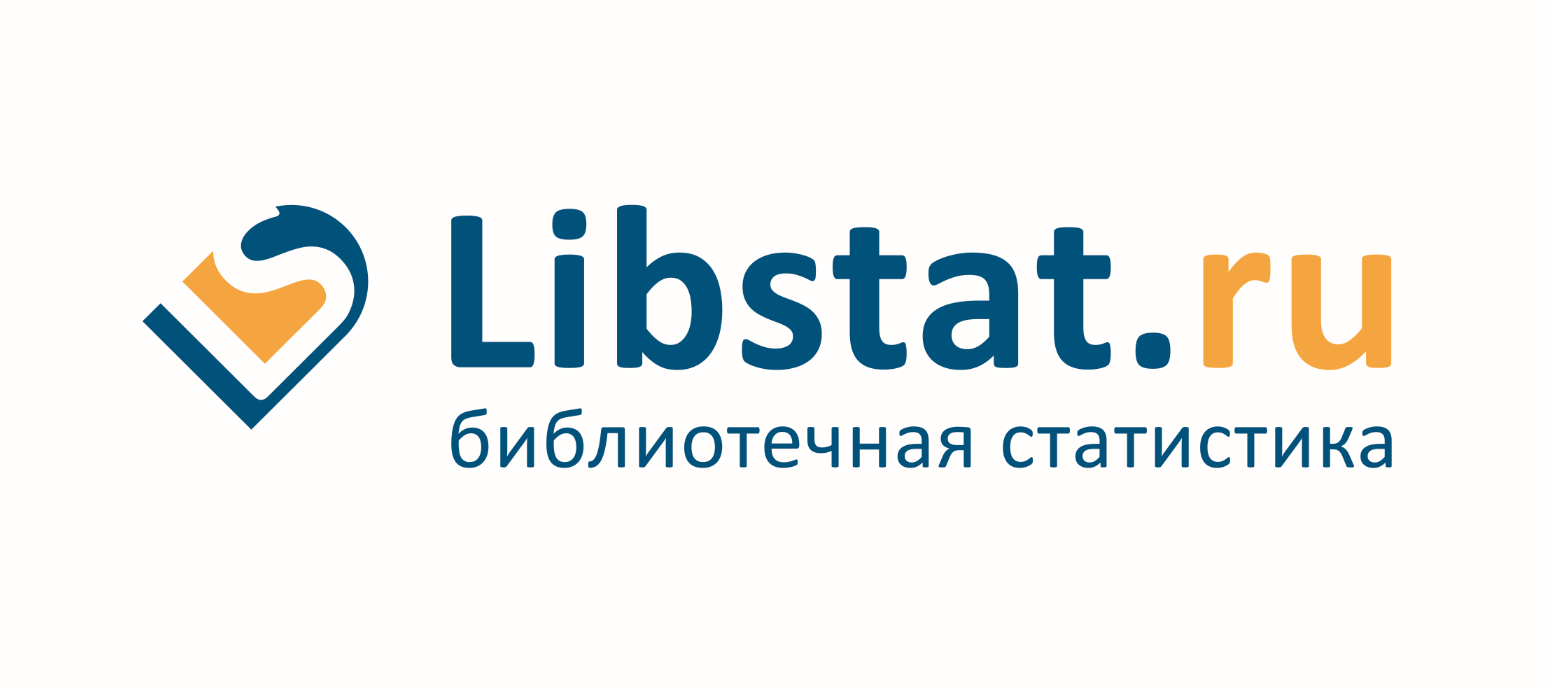 Система удалённого сбора, обработки и хранения статистических данных
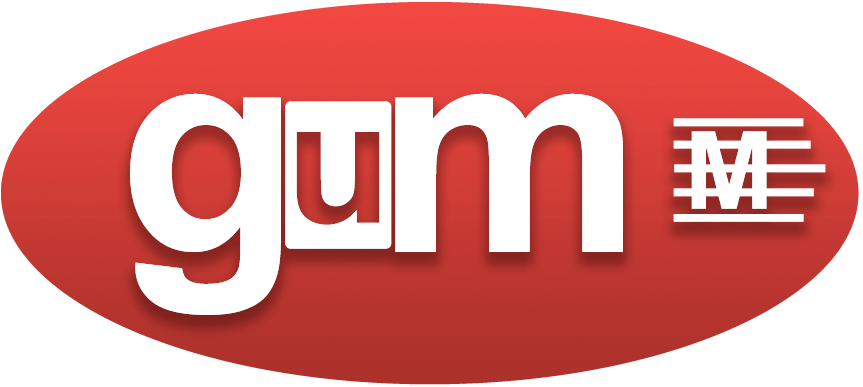 OPAC-Global
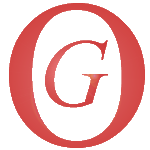 О системе
Libstat – автоматизированная библиотечная информационная система (АБИС), реализованная по web-технологии «Клиент - Сервер» и предназначенная для удалённого сбора, обработки и хранения статистических данных. На текущий момент реализованы статистические формы отчётности “Форма № 6-НК” и “Свод годовых сведений об общедоступных (публичных) библиотеках системы Минкультуры России”.

АБИС Libstat полезна в первую очередь государственным центральным библиотекам субъектов РФ, ведущим статистический учёт по своим субъектам и формирующим отчёты, - как для министерства культуры, так и для собственных нужд.
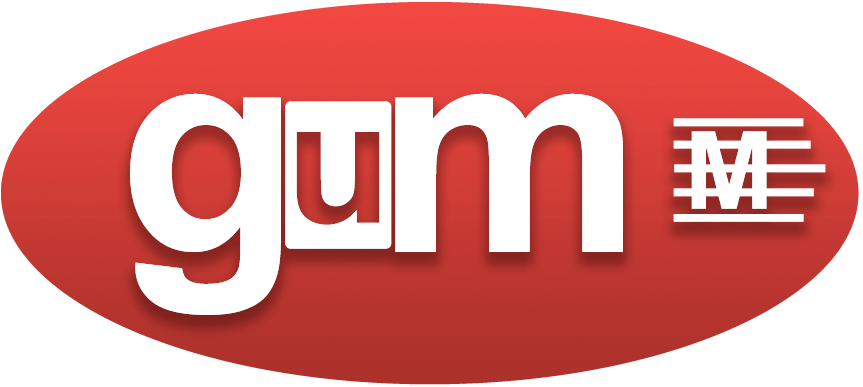 OPAC-Global
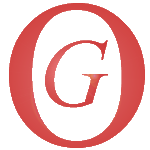 О системе
АБИС Libstat предоставляет клиентам online-сервис. Как следствие, нет необходимости в закупке и поддержке серверного оборудования, в приобретении и поддержке системного программного обеспечения, в привлечении технического специалиста для сопровождения информационной системы.

Подключение к online-сервису состоит из предварительного ввода данных для субъекта РФ (города, районы, поселения, библиотеки, пользователи) и приобретения права на пользование online-сервисом.
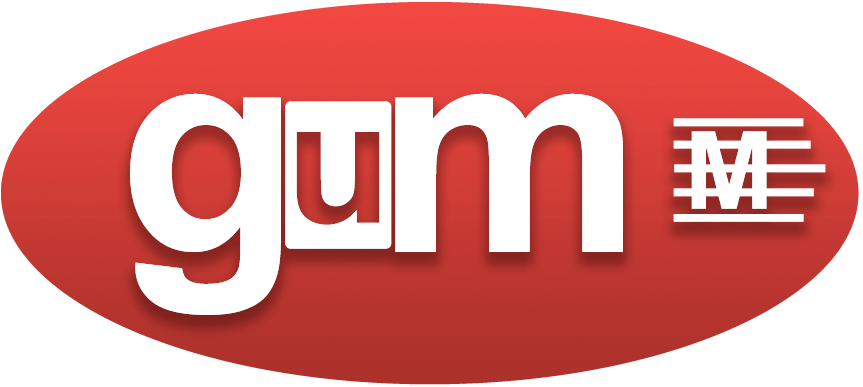 OPAC-Global
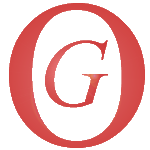 О системе
В настоящий момент АБИС Libstat используется в следующих субъектах РФ (актуальная версия LibstatV2):

Ростовская область (с 2012 года);
Краснодарский край (с 2014 года);
Новосибирская область (c 2015 года);
Алтайский край (с 2017 года).
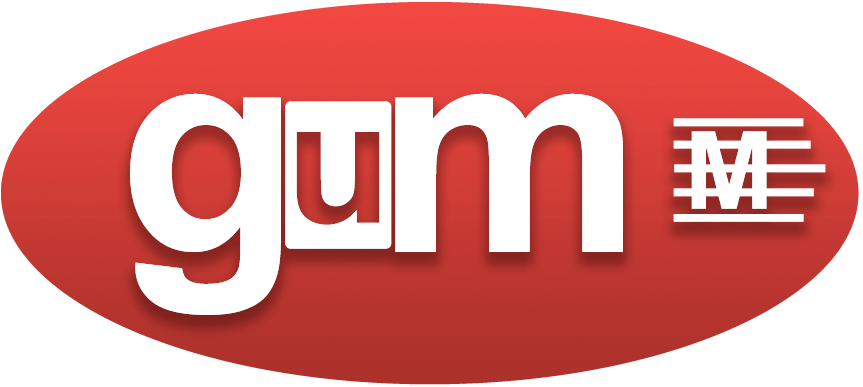 OPAC-Global
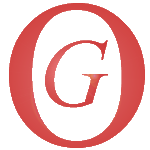 Технология реализации
Процесс сбора, обработки и хранения статистических данных реализован на базе веб-технологии, что обеспечивает ряд удобств и преимуществ:

низкие  требования к мощности компьютеров;
платформонезависимость, - система будет работать на компьютере с любой операционной системой с использованием известных браузеров;
нет необходимости в установке дополнительного специального программного обеспечения на компьютер;
централизованные сбор, хранение и обработка данных;
отсутствие привязки к компьютерам пользователей;
высокий уровень доступности информации.

Единственное требование – наличие доступа в сеть Интернет.
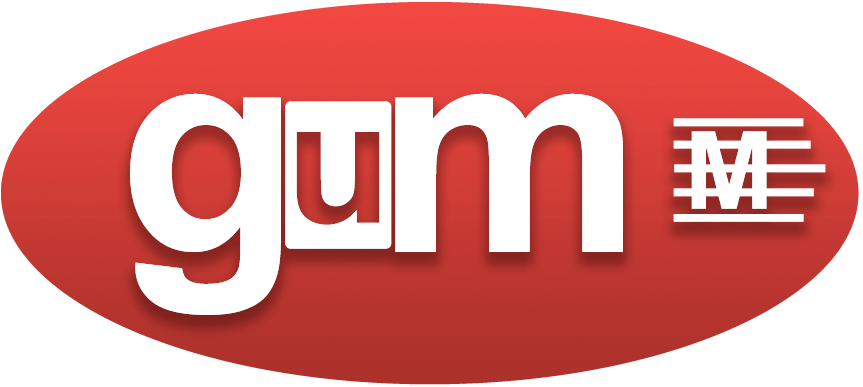 OPAC-Global
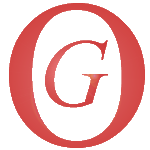 Технология реализации
Основной единицей, используемой для расчёта сводной формы, является форма 6-НК, содержащая первичные данные, на основе которых и формируются сводные формы.

Сбором первичных данных занимаются кураторы районов, городов и региональных библиотек.

Контроль процесса сбора первичных данных и работы пользователей осуществляет администратор.
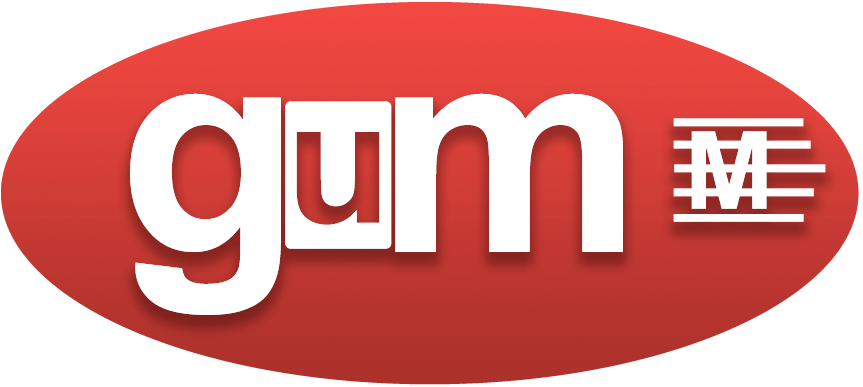 OPAC-Global
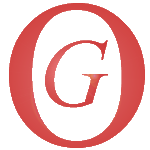 Технология реализации
Администратор имеет максимальные права в системе, может назначать кураторов подчинённых территориальных образований. Администратор контролирует всю систему. В системе может быть несколько администраторов.
Куратор района, города, региональной библиотеки может работать только с библиотеками района, города, региональной библиотекой соответственно и имеет ряд ограничений при работе с системой. Куратор осуществляет ввод данных форм 6-НК, может формировать сводные формы.

Далее на слайдах показан интерфейс администратора.
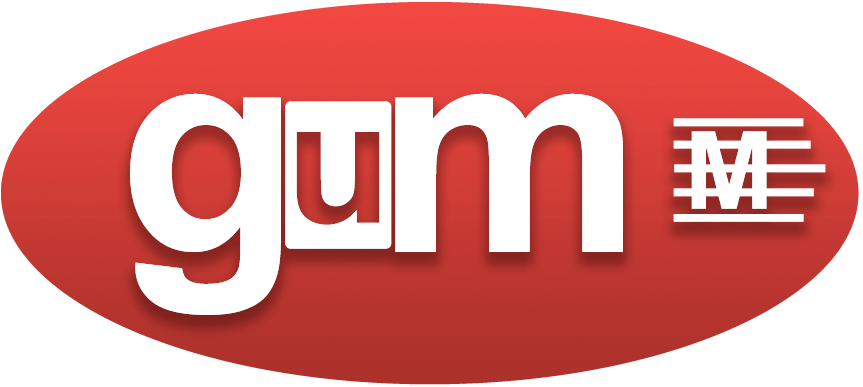 OPAC-Global
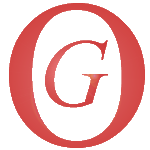 Технология реализации
Кураторы городов
Кураторы региональных библиотек
Кураторы районов
Интернет
Администраторы
Разграничение доступа
Libstat
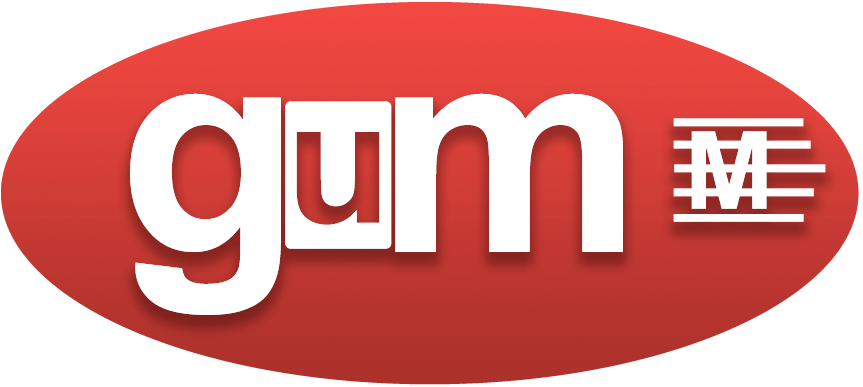 OPAC-Global
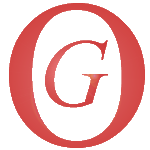 Сводные формы, выгрузки
Для вычисления значений сводных форм используется принцип “сквозного” расчёта.
Доступно формирование следующих сводных форм:
по региону;
по всем городам;
по всем районам;
по всем региональным библиотекам;
по поселению;
по городу;
по району;
по столице региона и по региональным библиотекам;
по ЦБС.

Доступна выгрузка любых граф форм 6-НК (регион, город, район), выгрузка строк сводов городов и районов (так же и в абсолютных значениях).
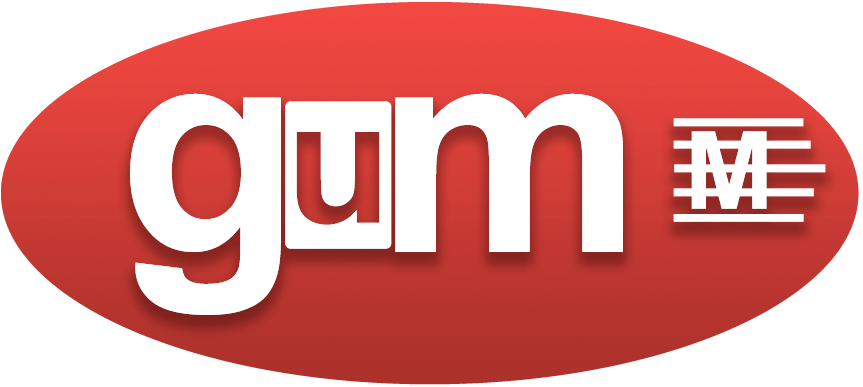 OPAC-Global
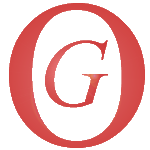 Организация информации
Схема является иерархической.

Каждый узел схемы – список, элементы которого содержат другие списки.

Таким образом, информацию можно представить в иерархически-списочном виде.
Применяя определённые методы расчёта к разным подмножествам форм 6-НК региона, можно получить любую сводную форму за любой отчётный период.
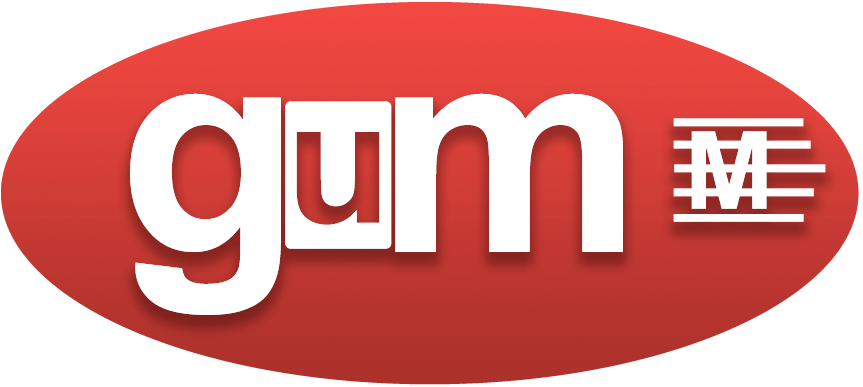 OPAC-Global
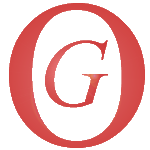 Интеграция
Данные для форм 6-НК:
ч. 2 Формирование и использование библиотечного фонда на физических (материальных) носителях
ч. 3 Электронные (сетевые) ресурсы
ч. 4 Число пользователей и посещений библиотеки
ч. 5 Библиотечно-информационное обслуживание пользователей
Libstat
Формы 6-НК
Данные о библиотеках
АИС Статистика
OPAC-Global
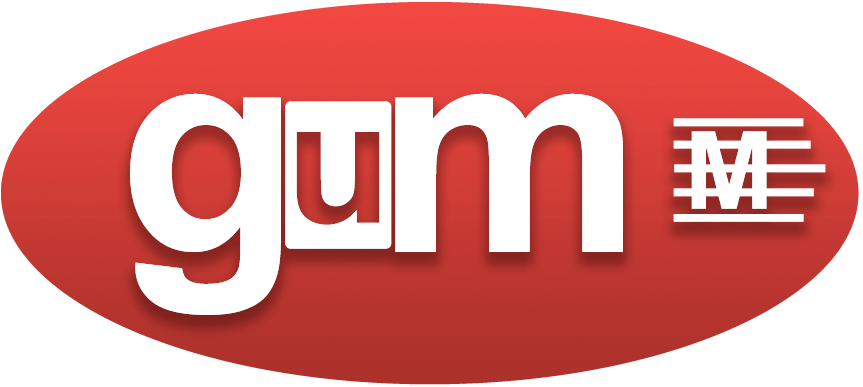 OPAC-Global
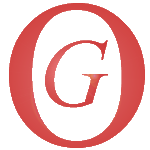 Интерфейс
главная страница
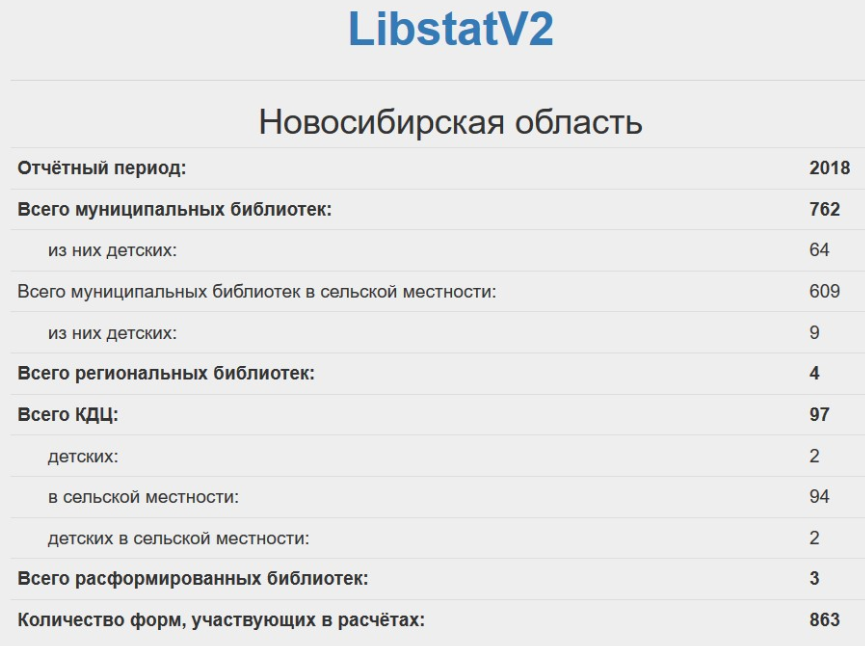 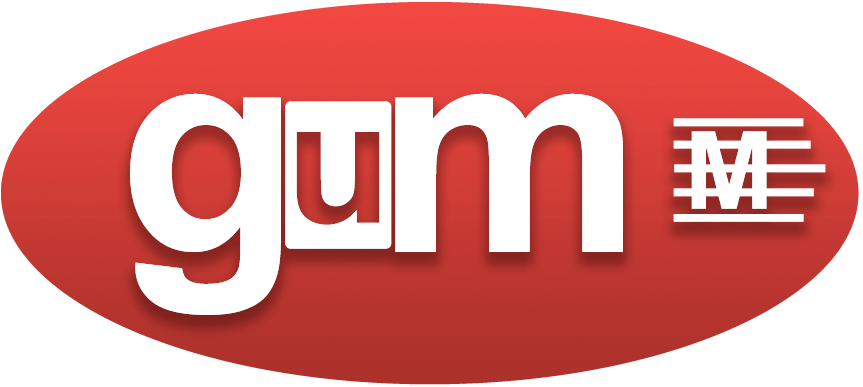 OPAC-Global
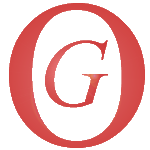 Интерфейс
список городов
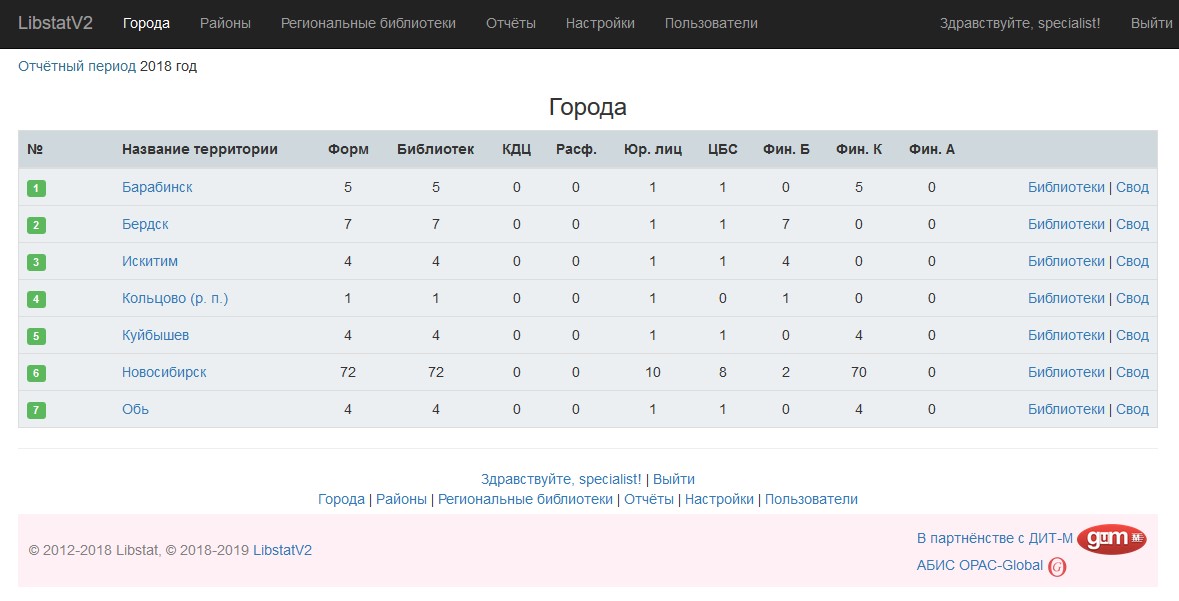 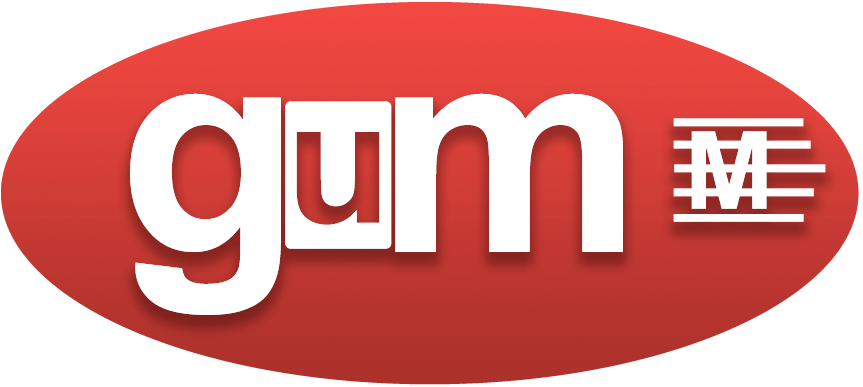 OPAC-Global
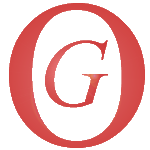 Интерфейс
список библиотек в городе
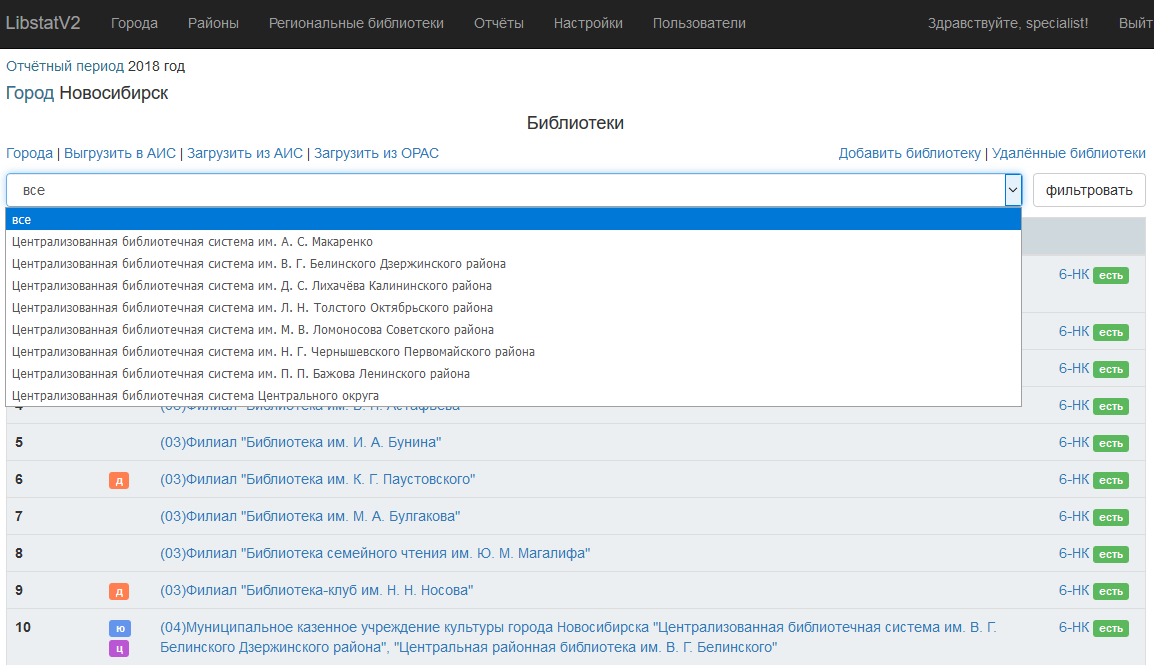 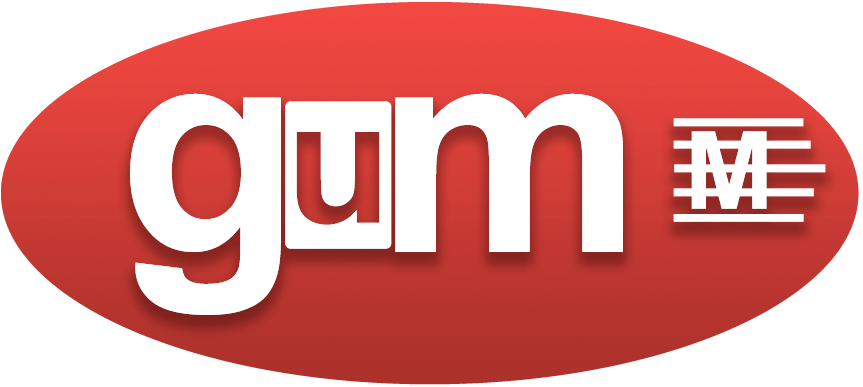 OPAC-Global
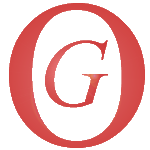 Интерфейс
список районов
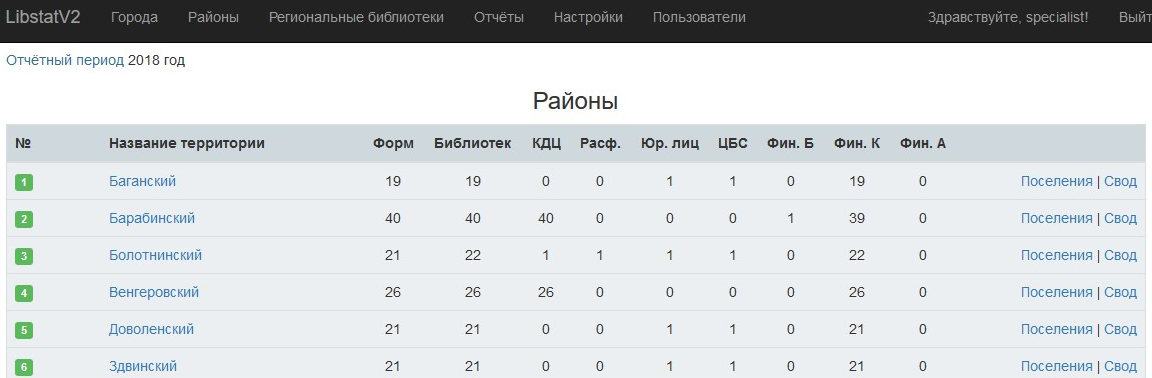 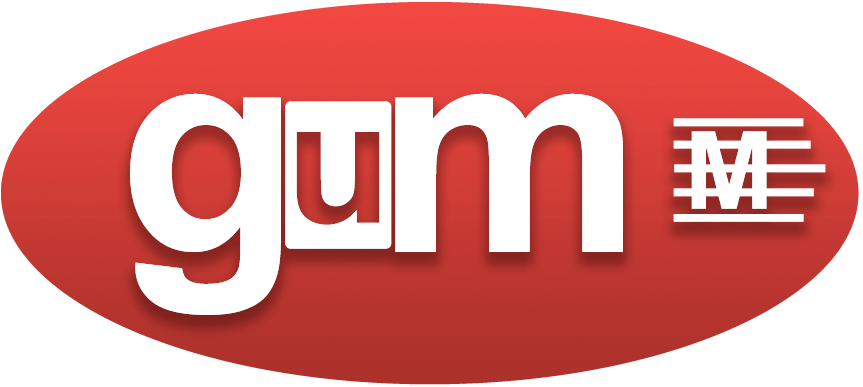 OPAC-Global
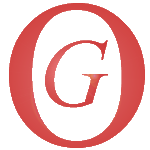 Зелёная подсветка номера – первичные данные района зафиксированы, и кураторы не могут вносить изменения в формы. Запрет на редактирование производит администратор.
Интерфейс
список поселений в районе
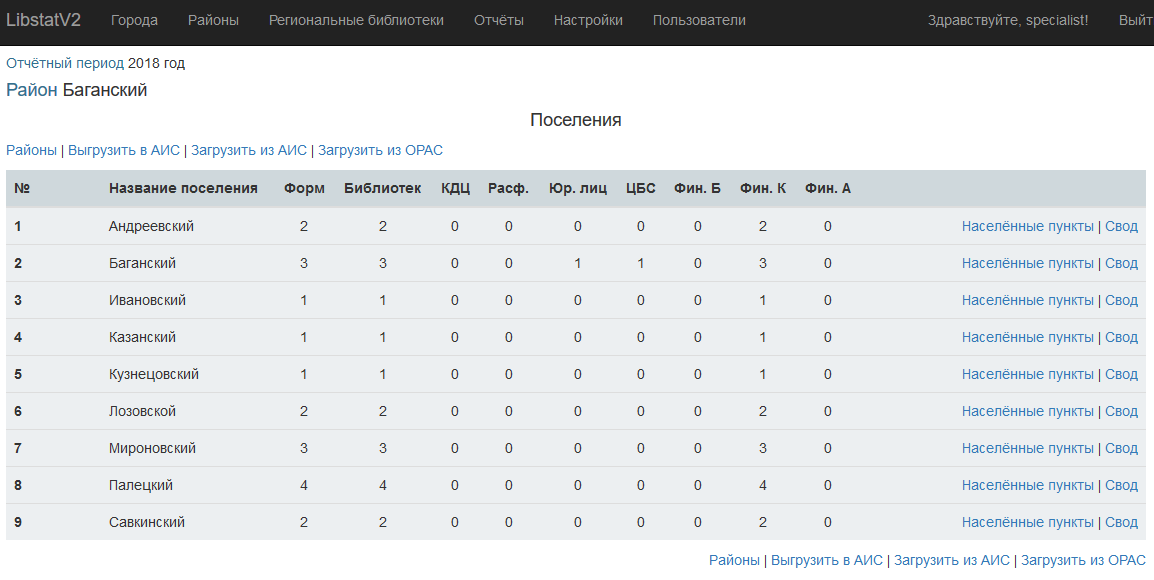 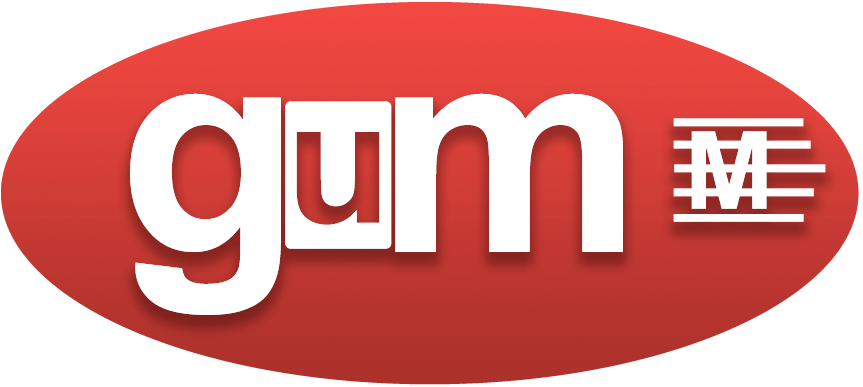 OPAC-Global
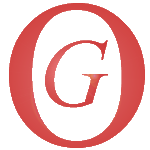 Интерфейс
список библиотек в населённом пункте
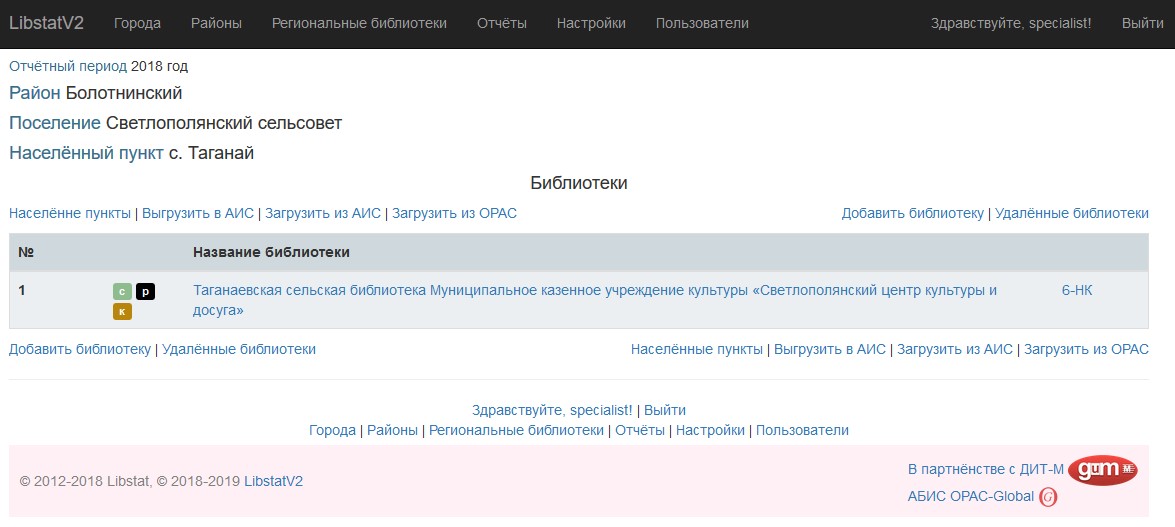 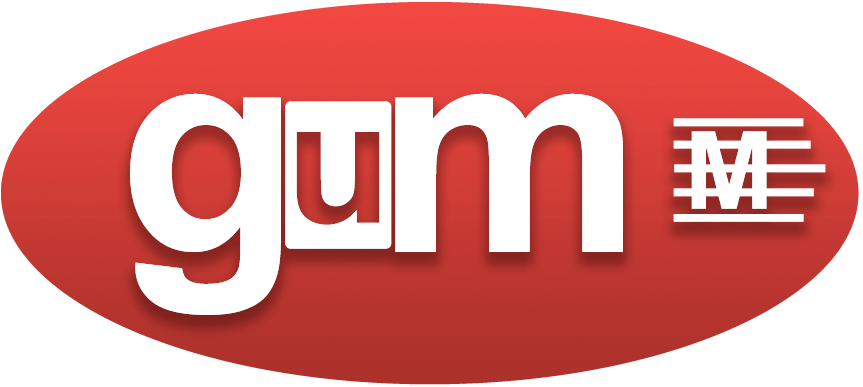 OPAC-Global
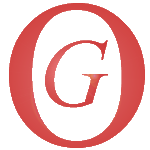 Интерфейс
редактирование данных о библиотеке
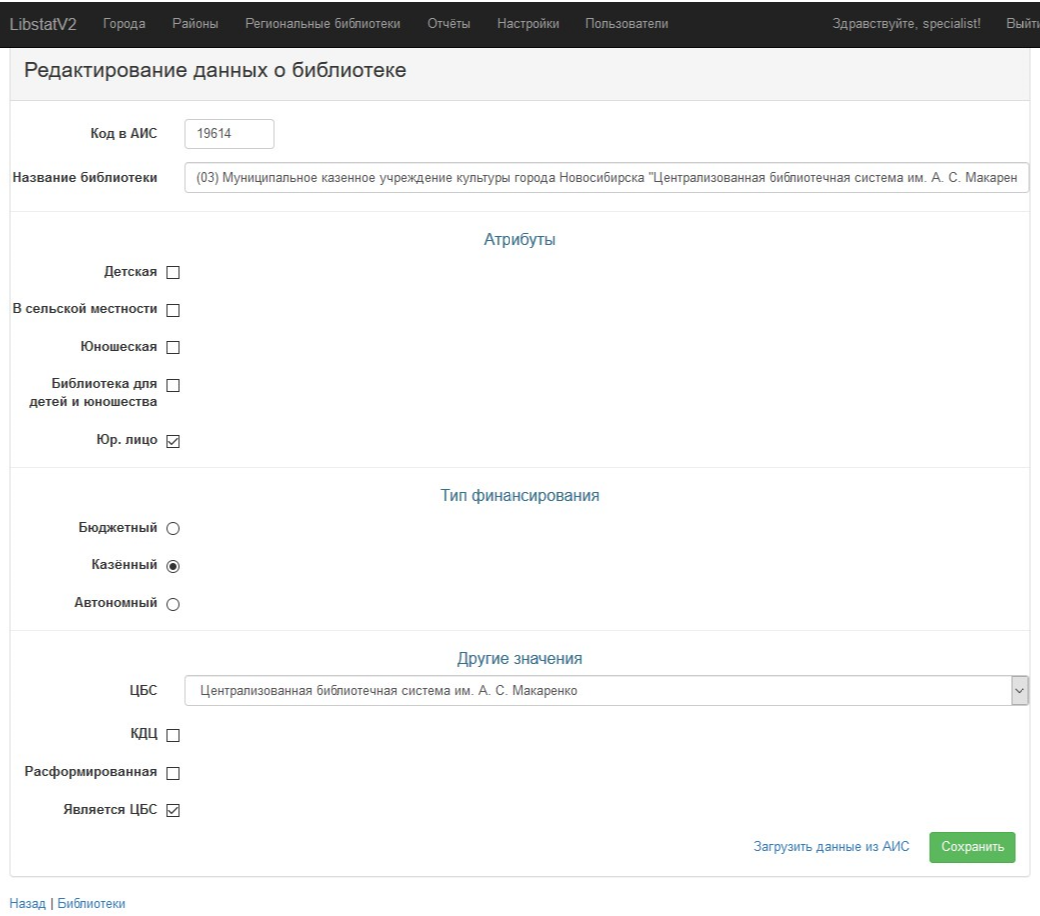 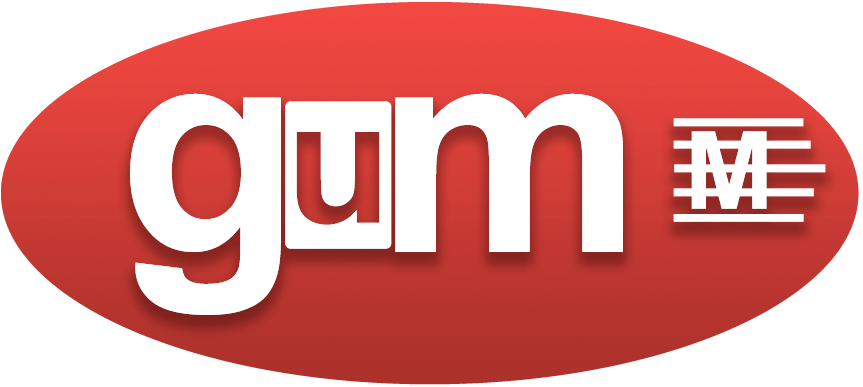 OPAC-Global
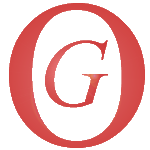 Интерфейс
форма 6-НК
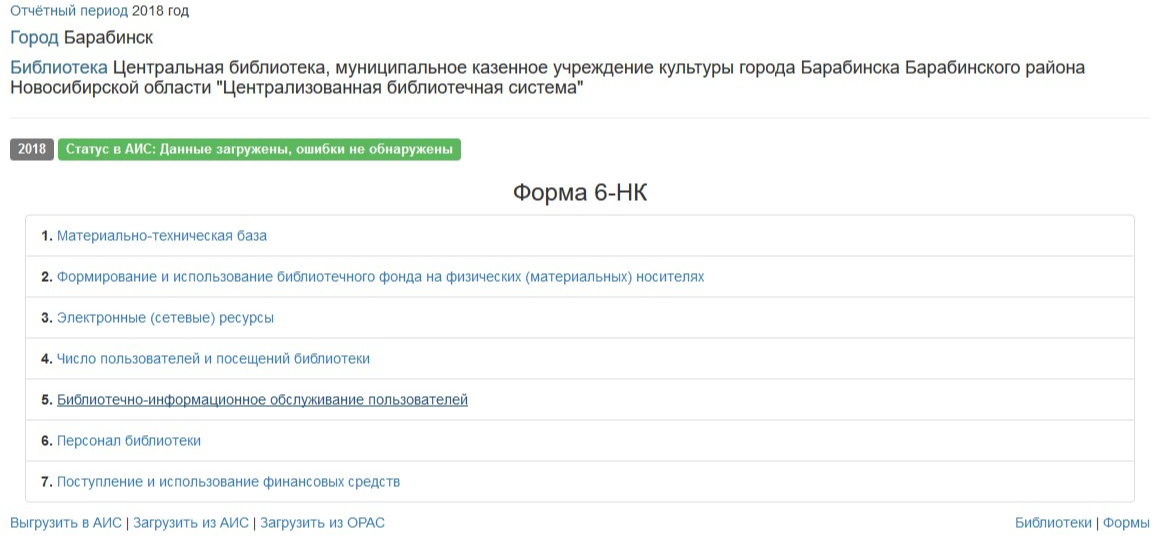 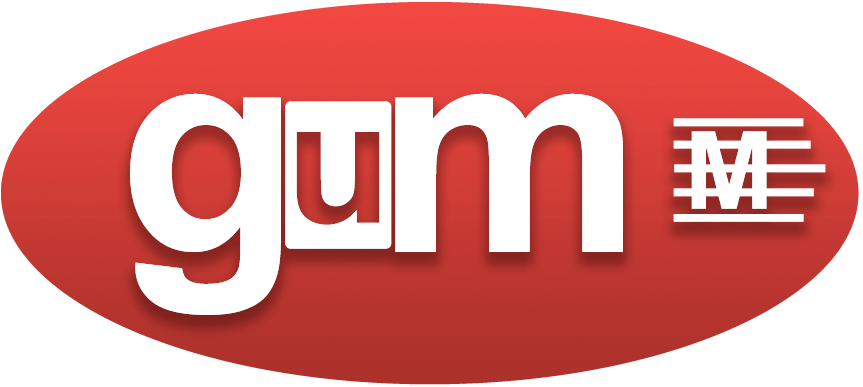 OPAC-Global
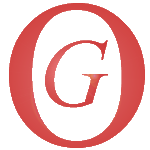 Интерфейс
форма 6-НК – загрузка данных из OPAC
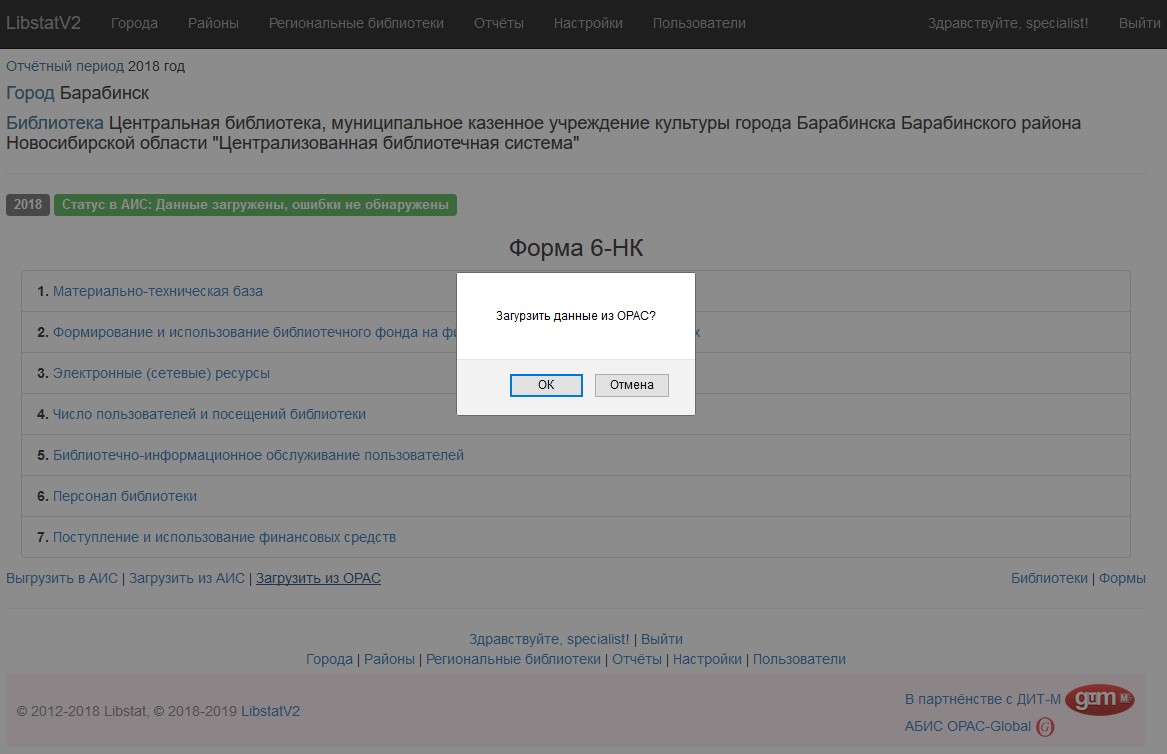 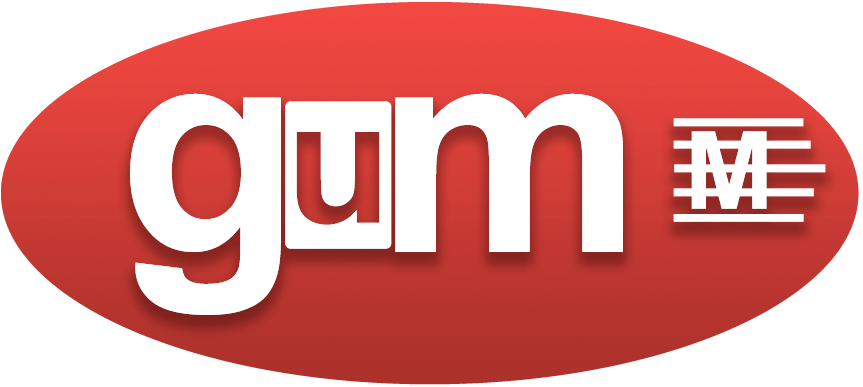 OPAC-Global
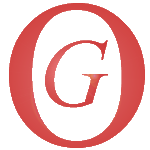 Интерфейс
форма 6-НК - редактирование
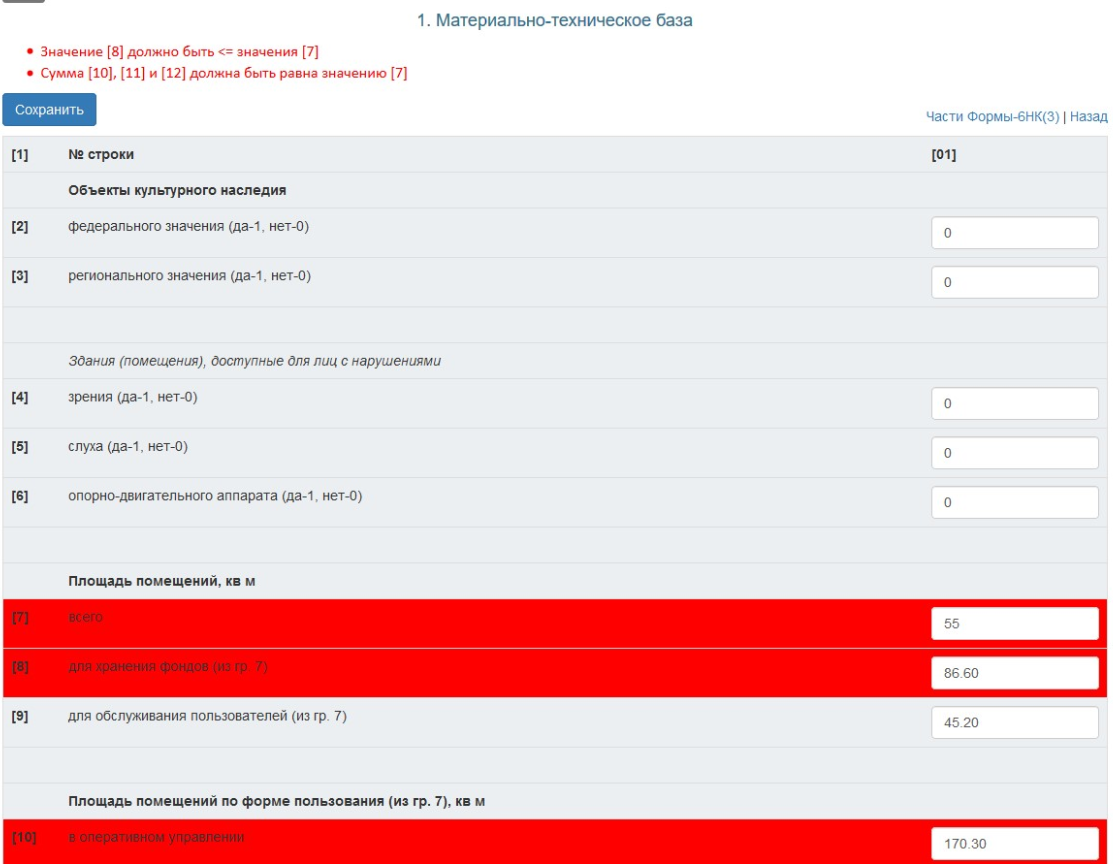 Проверка входных данных двухуровневая:
формальная;
логическая.

Сохранить первичные данные, содержащие ошибки – не получится.
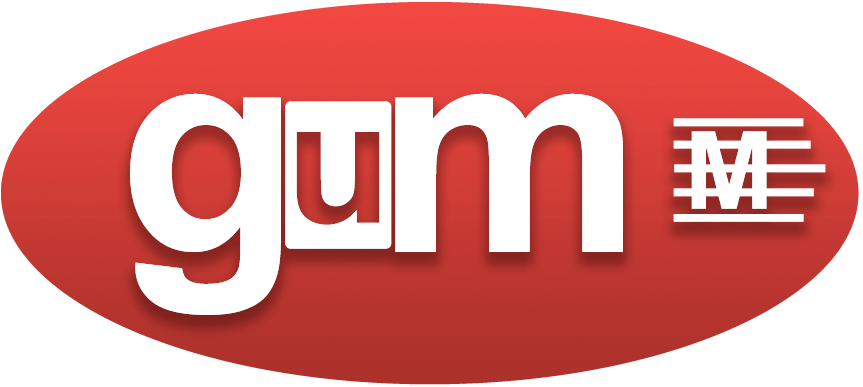 OPAC-Global
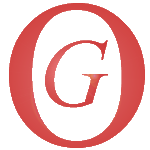 Интерфейс
форма 6-НК – выгрузка в Word
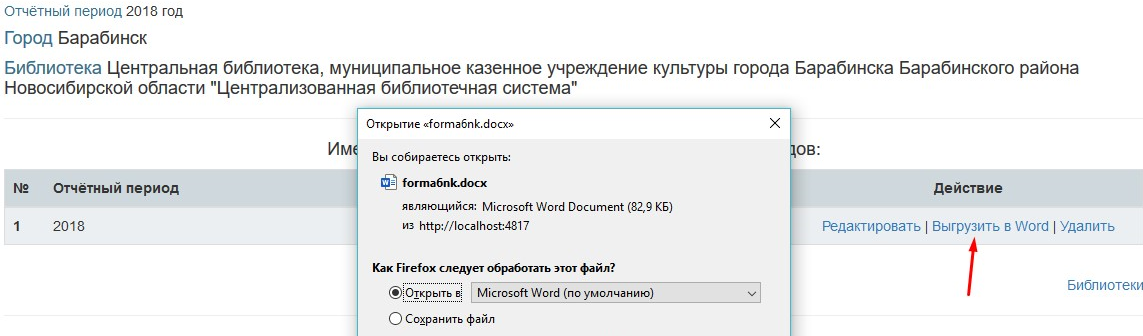 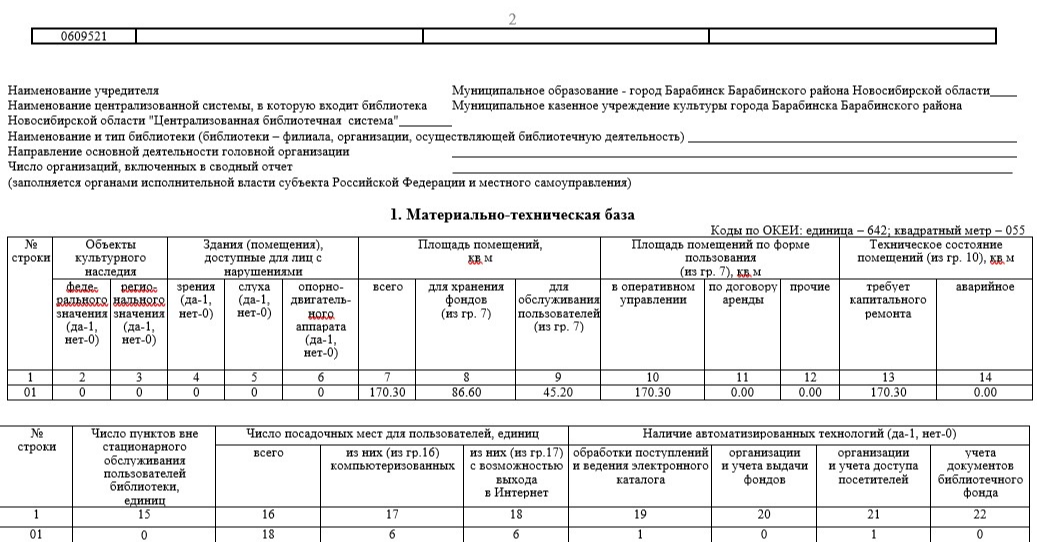 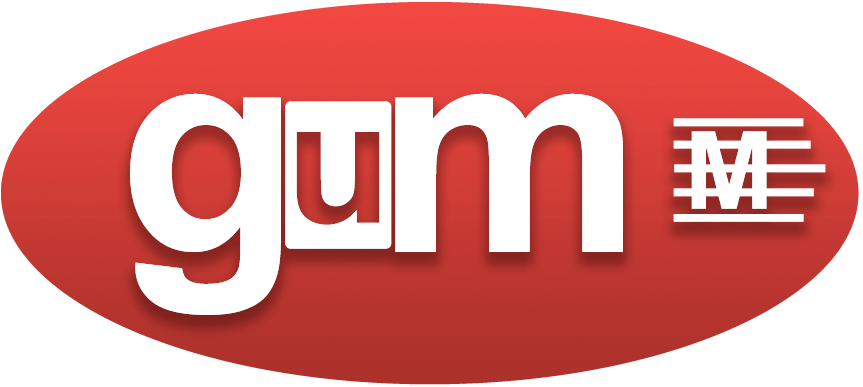 OPAC-Global
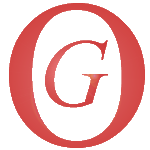 Интерфейс
сводная форма
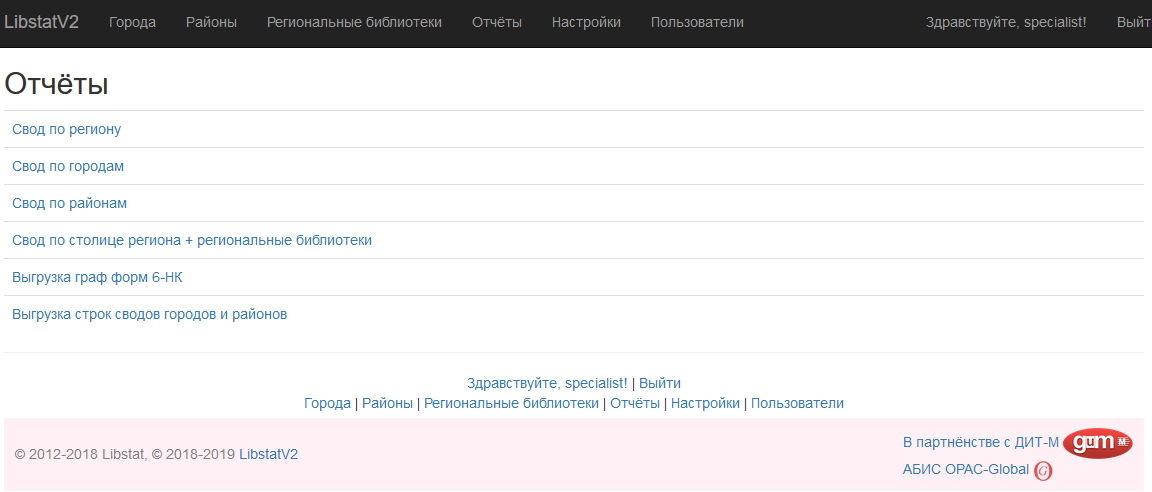 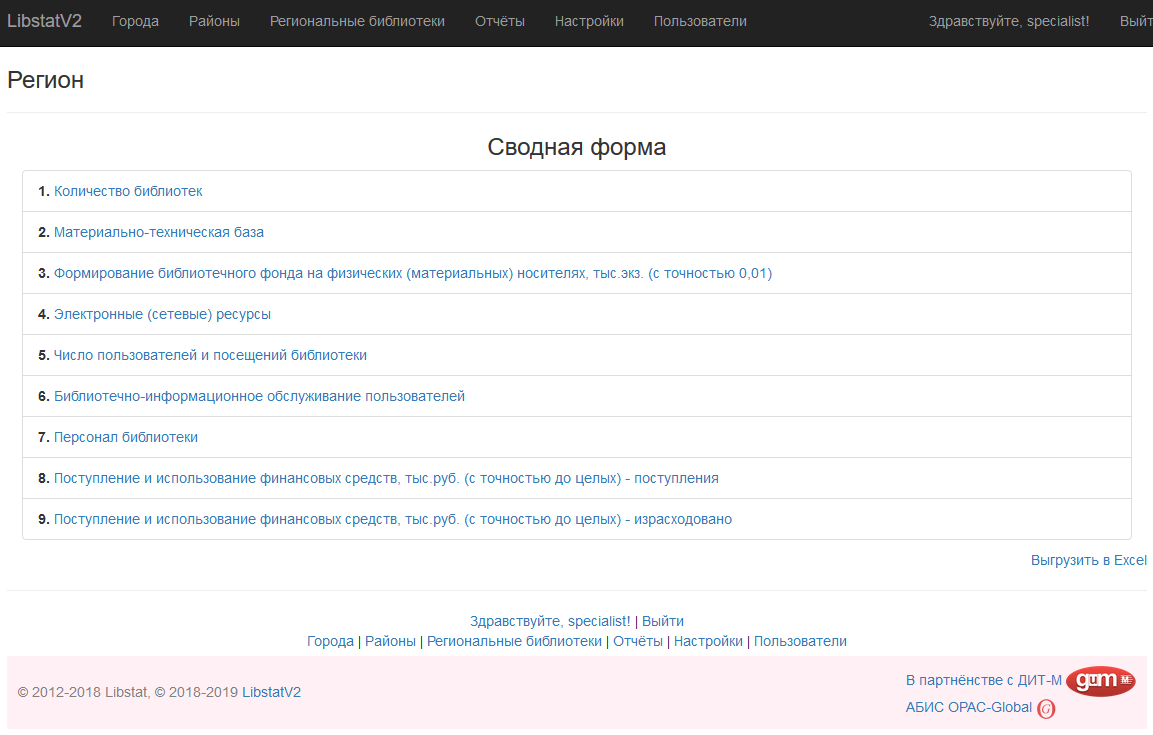 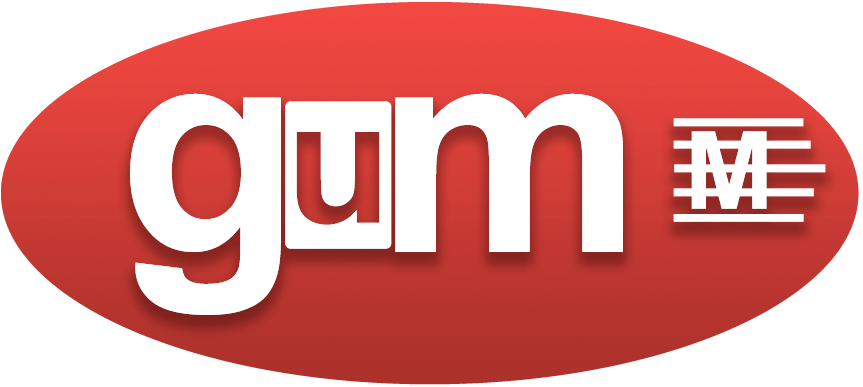 OPAC-Global
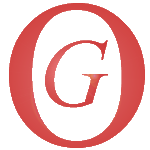 Интерфейс
сводная форма – просмотр части
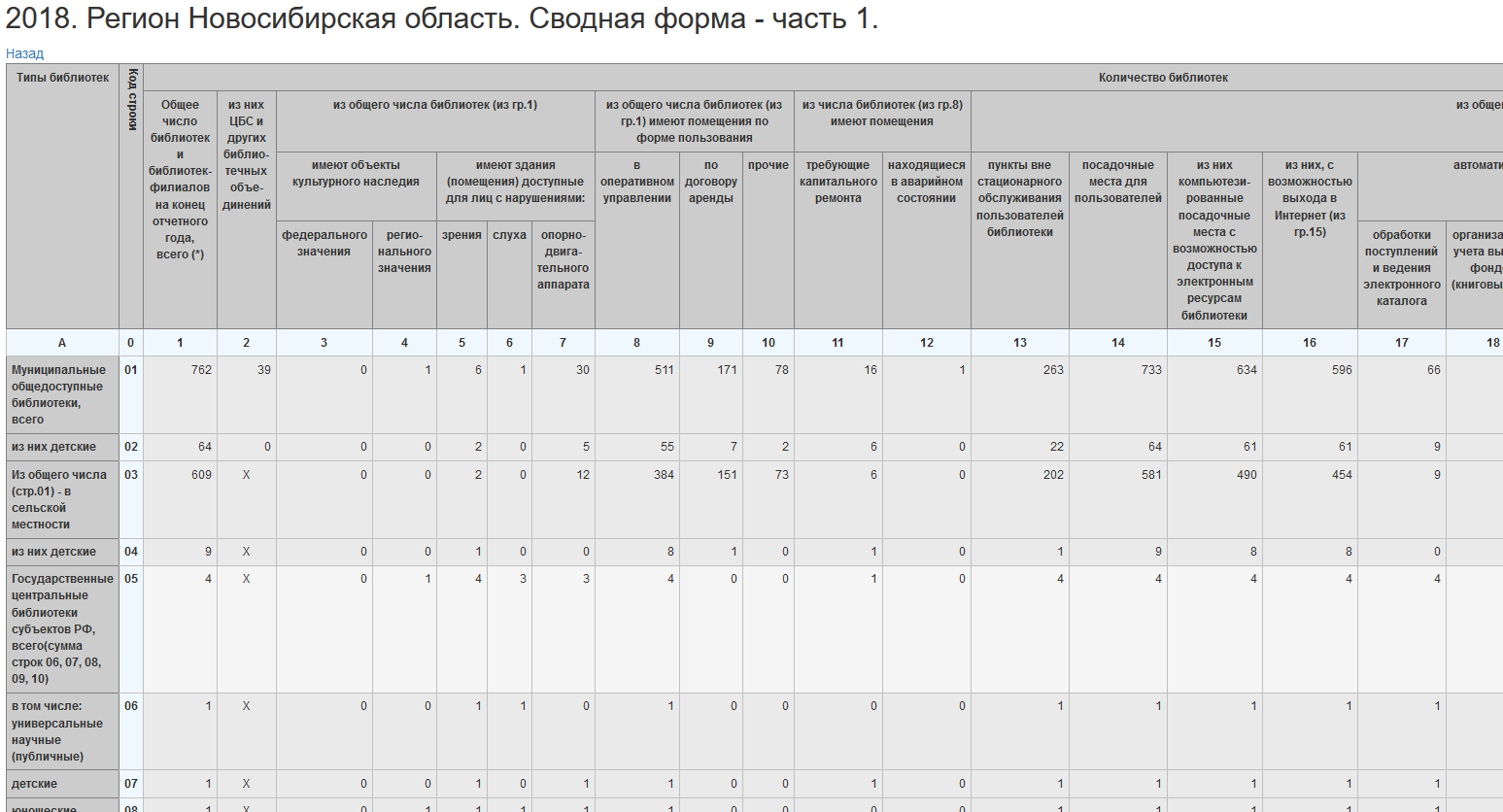 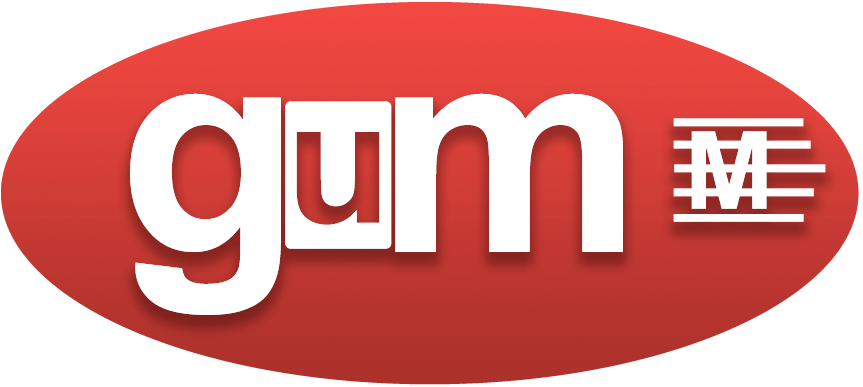 OPAC-Global
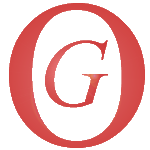 Интерфейс
сводная форма – выгрузка в Excel
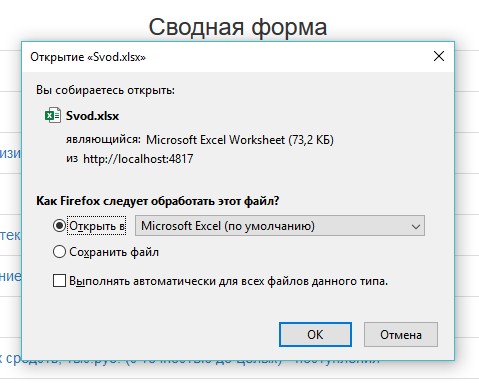 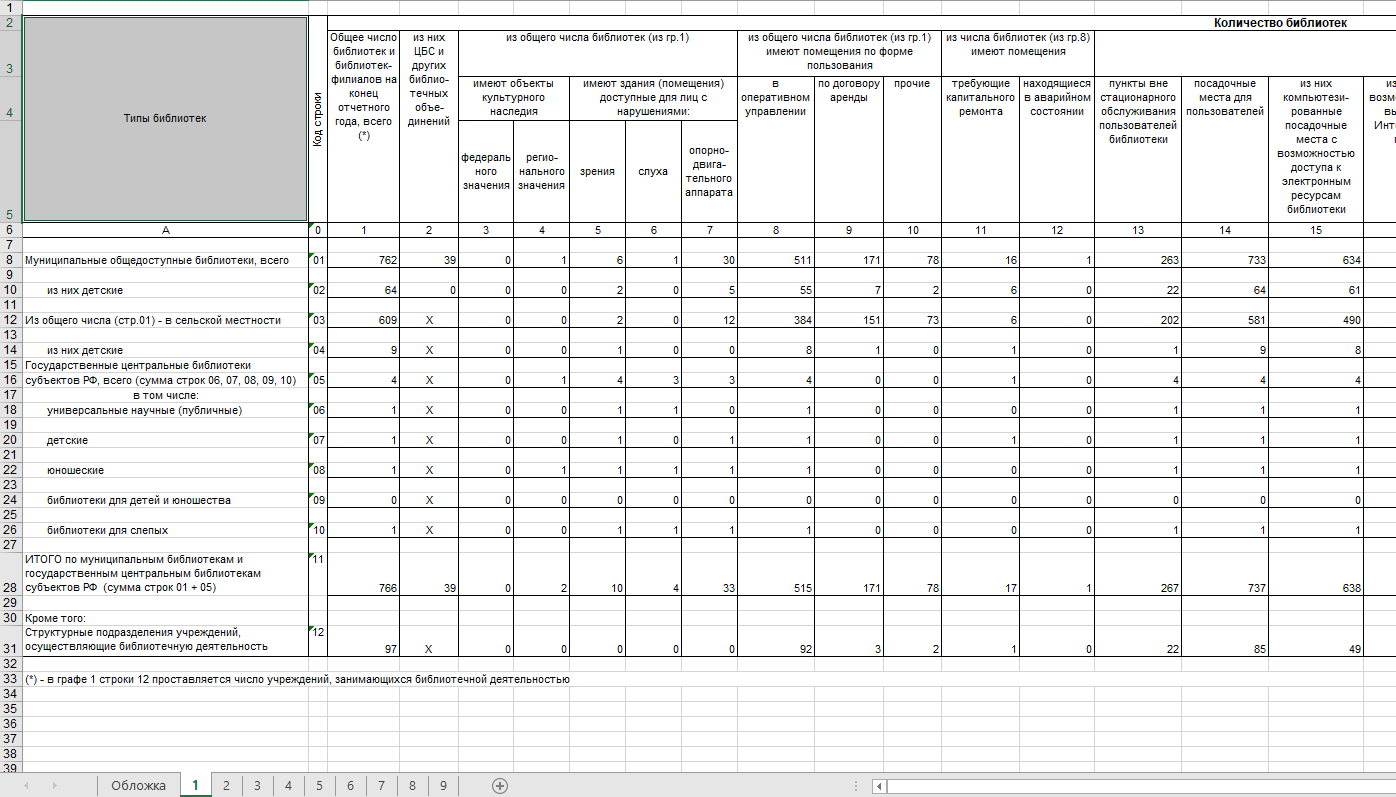 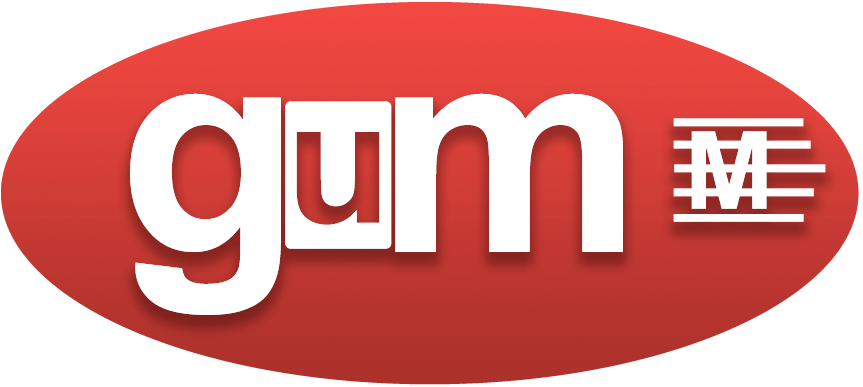 OPAC-Global
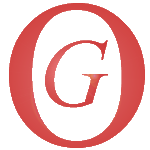 Интерфейс
выгрузка граф форм 6-НК
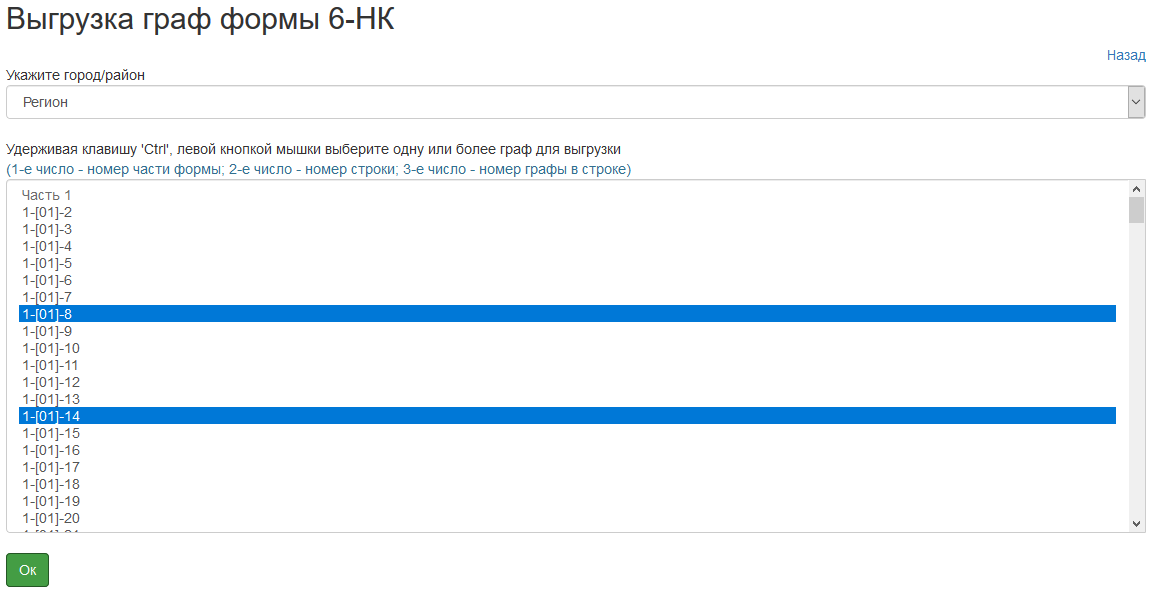 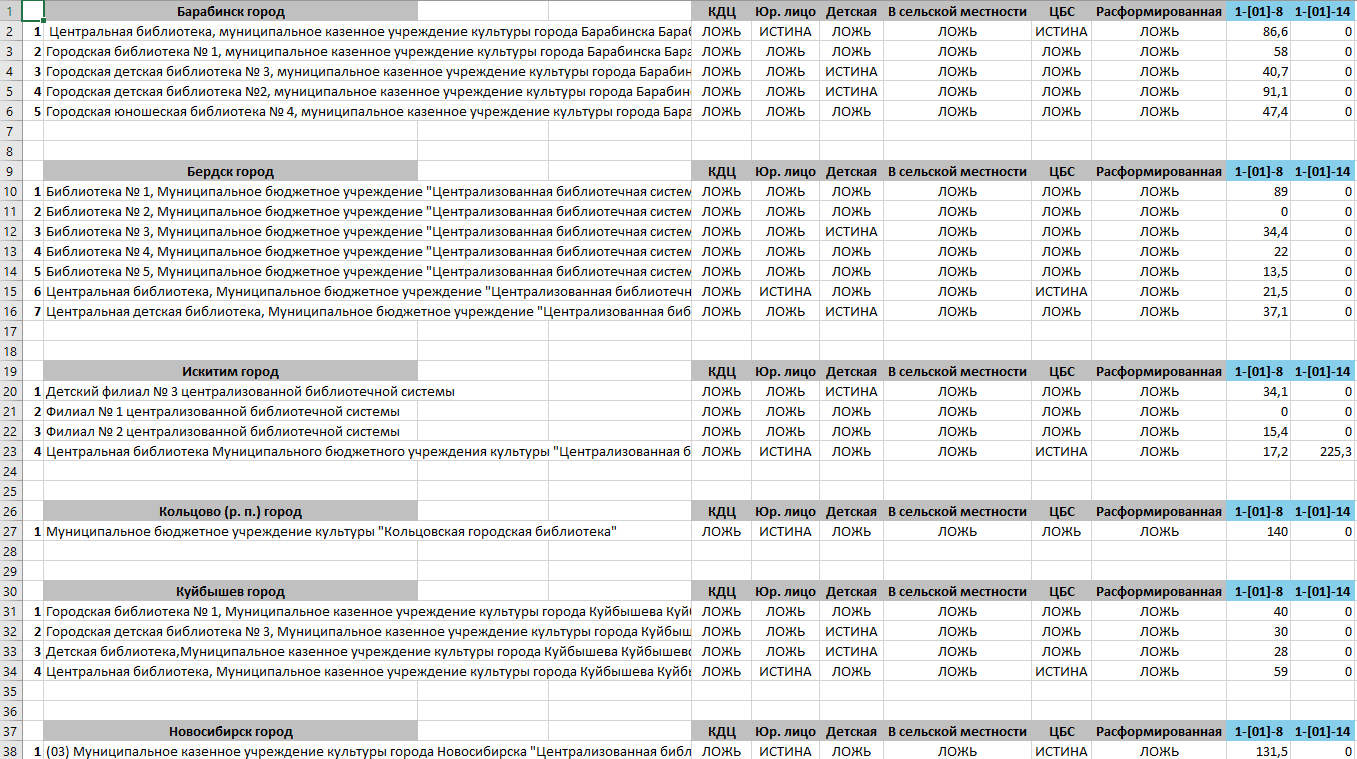 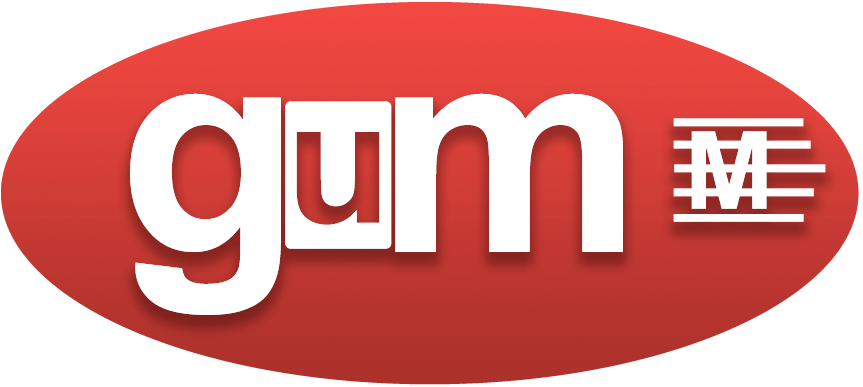 OPAC-Global
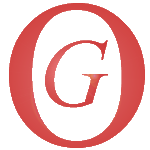 Интерфейс
выгрузка строк сводных форм
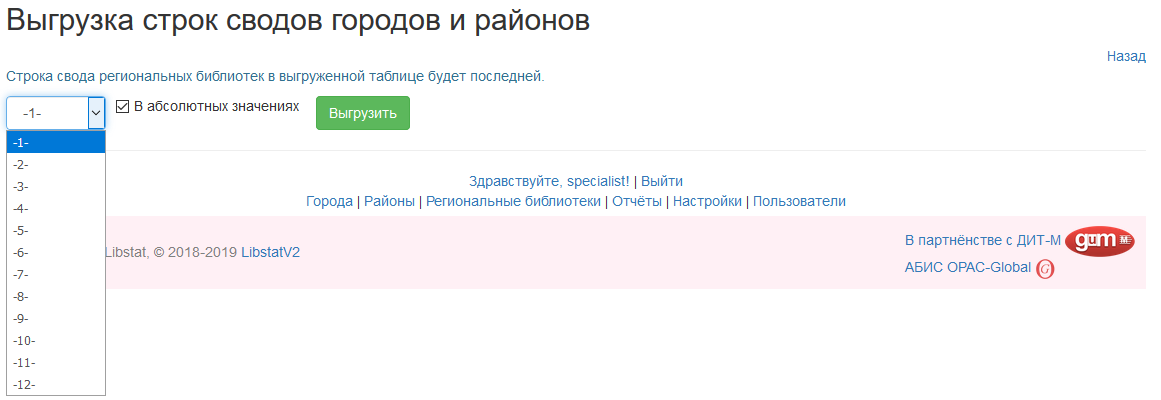 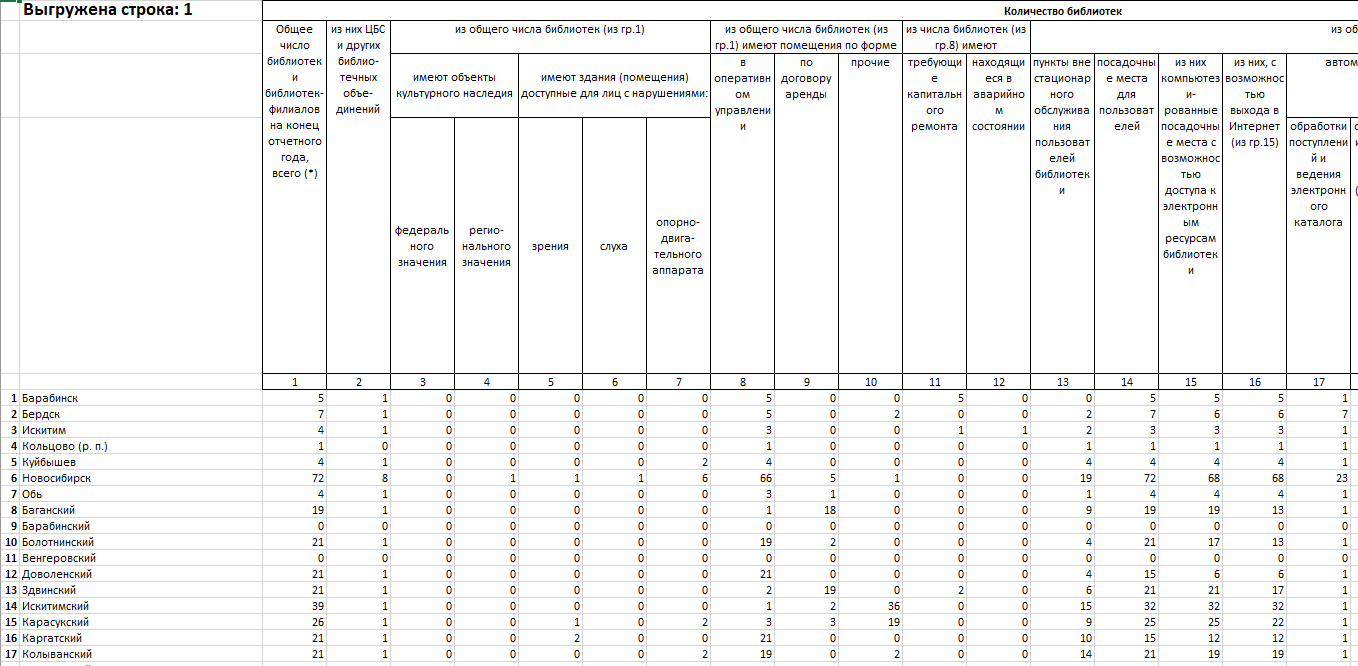 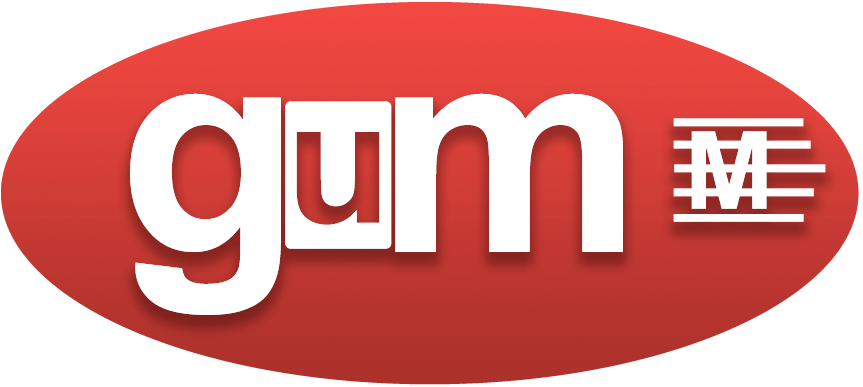 OPAC-Global
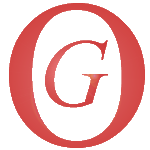 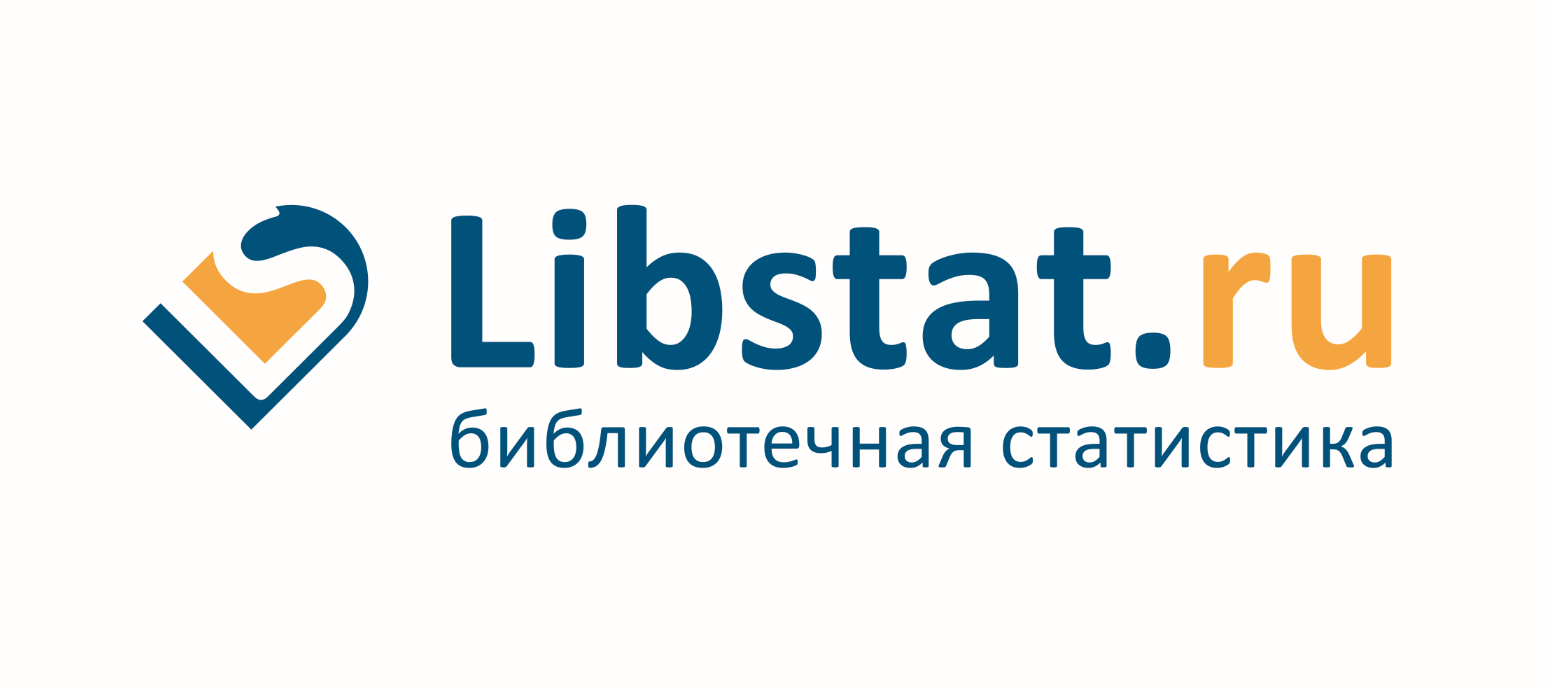 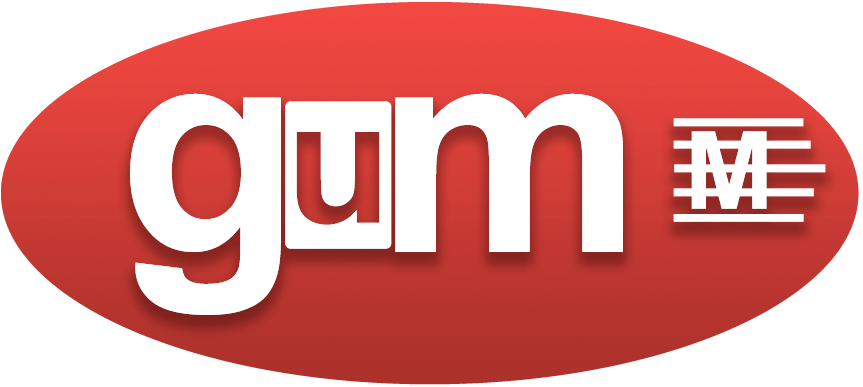 В партнёрстве с
БЕСПЛАТНЫЙ
ТЕСТ-ДРАЙВ
СЕРВИСА
Вершинин Олег Анатольевич
Тел.: +7(951)5-3636-29
E-mail: info@libstat.ru